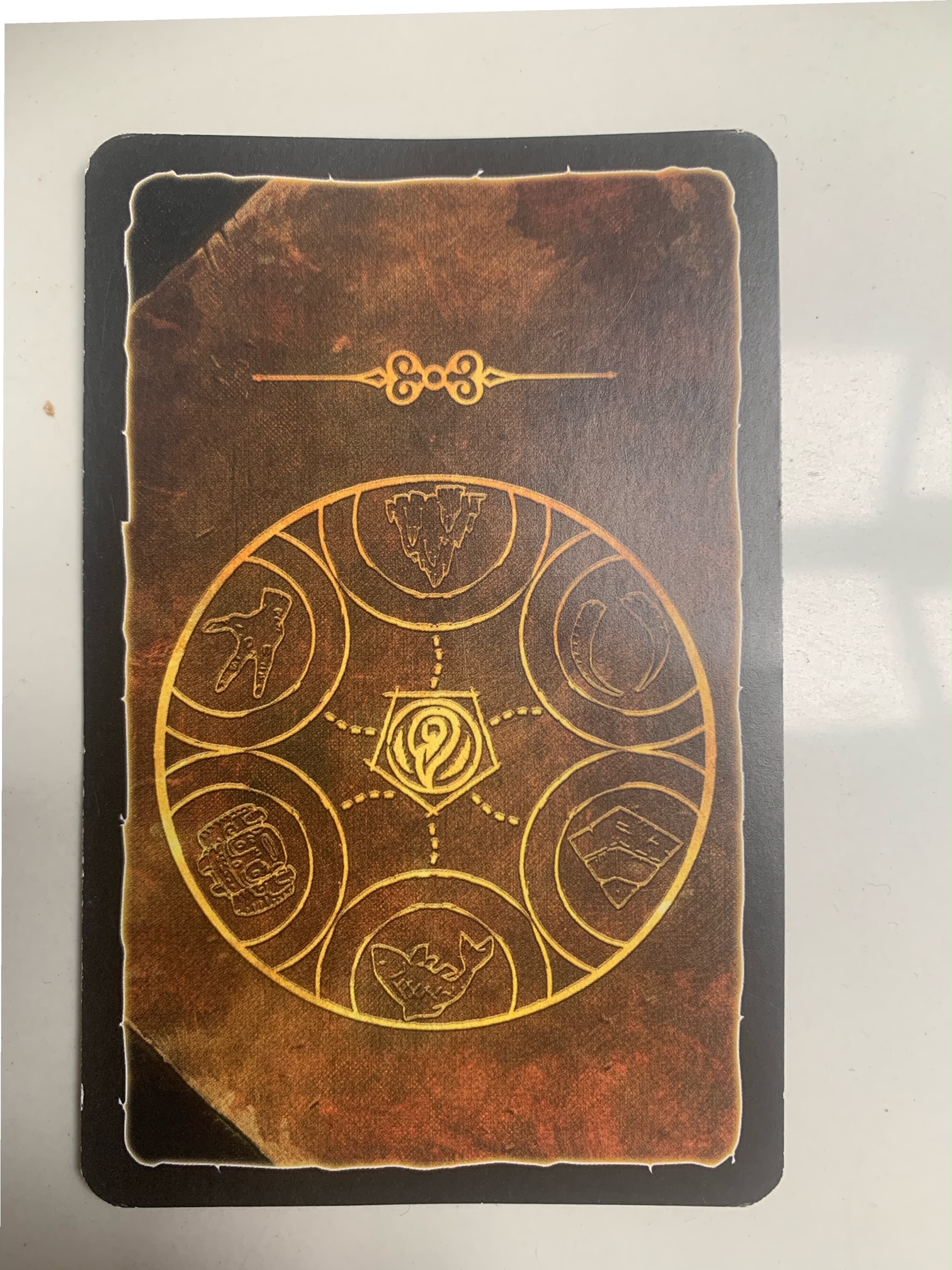 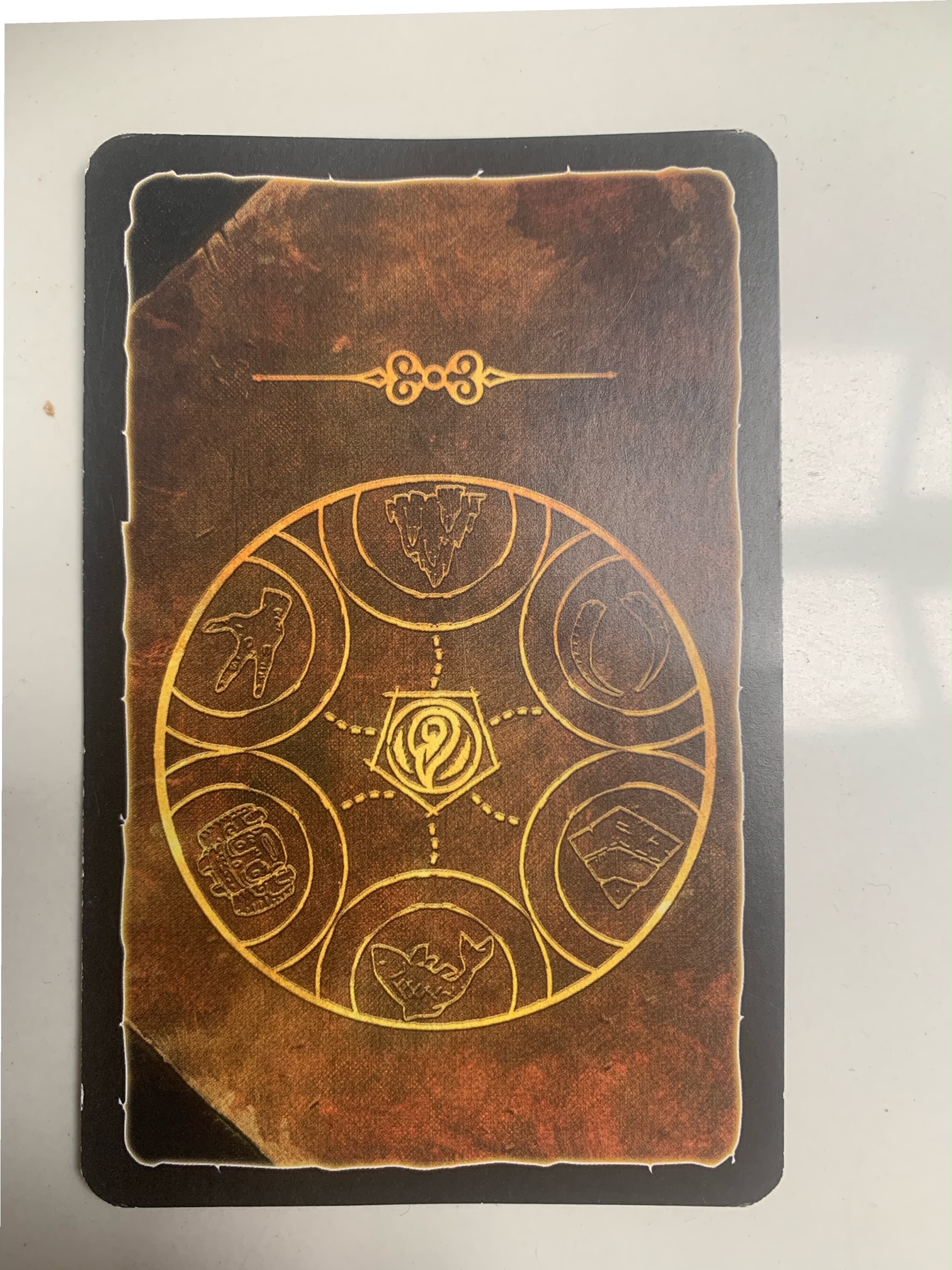 OR: discard a card face up to its colour slot on the game board in the middle (forming 5 discard piles).
2) Draw a card from either the top of a discard pile, or from the top of the draw-deck.
Scoring:
When the last card is taken from the draw-deck, score  each column: 
Minus 20 if you started a column.
Plus the sum of the cards played.
Multiplied by 2,3,4 if played 1,2,3 Wager cards first.
Plus 20 points if the column is at least 8 cards long.
Setup:
Place the Game Board between you.Deal 8 cards each.
Put the remaining cards face down  to one side of the player board as a draw-deck.
Play:
On your turn:
1) play a card from your hand to: 
EITHER: start or extend a column of cards on your side of its colour slot on the player board.
2 Players
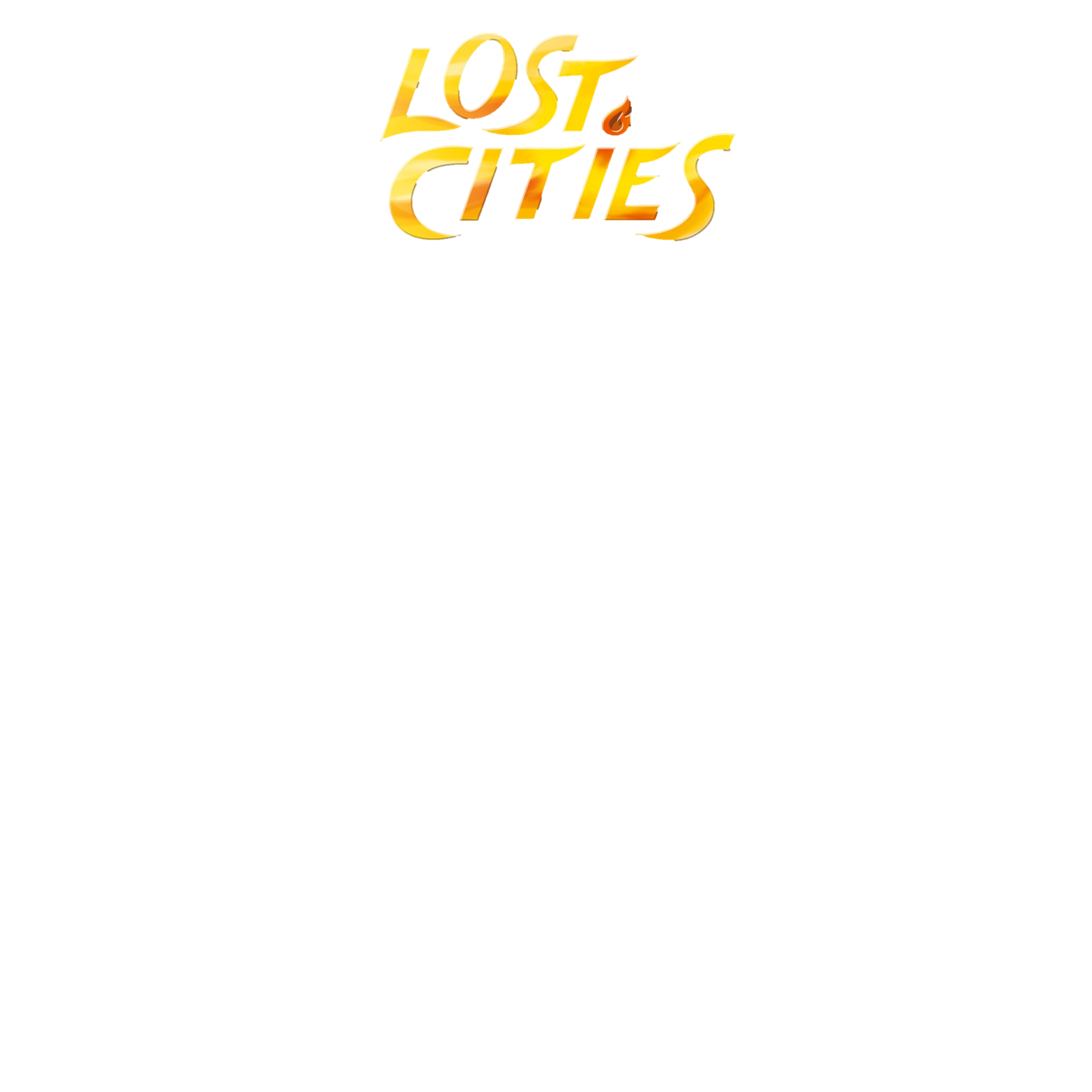 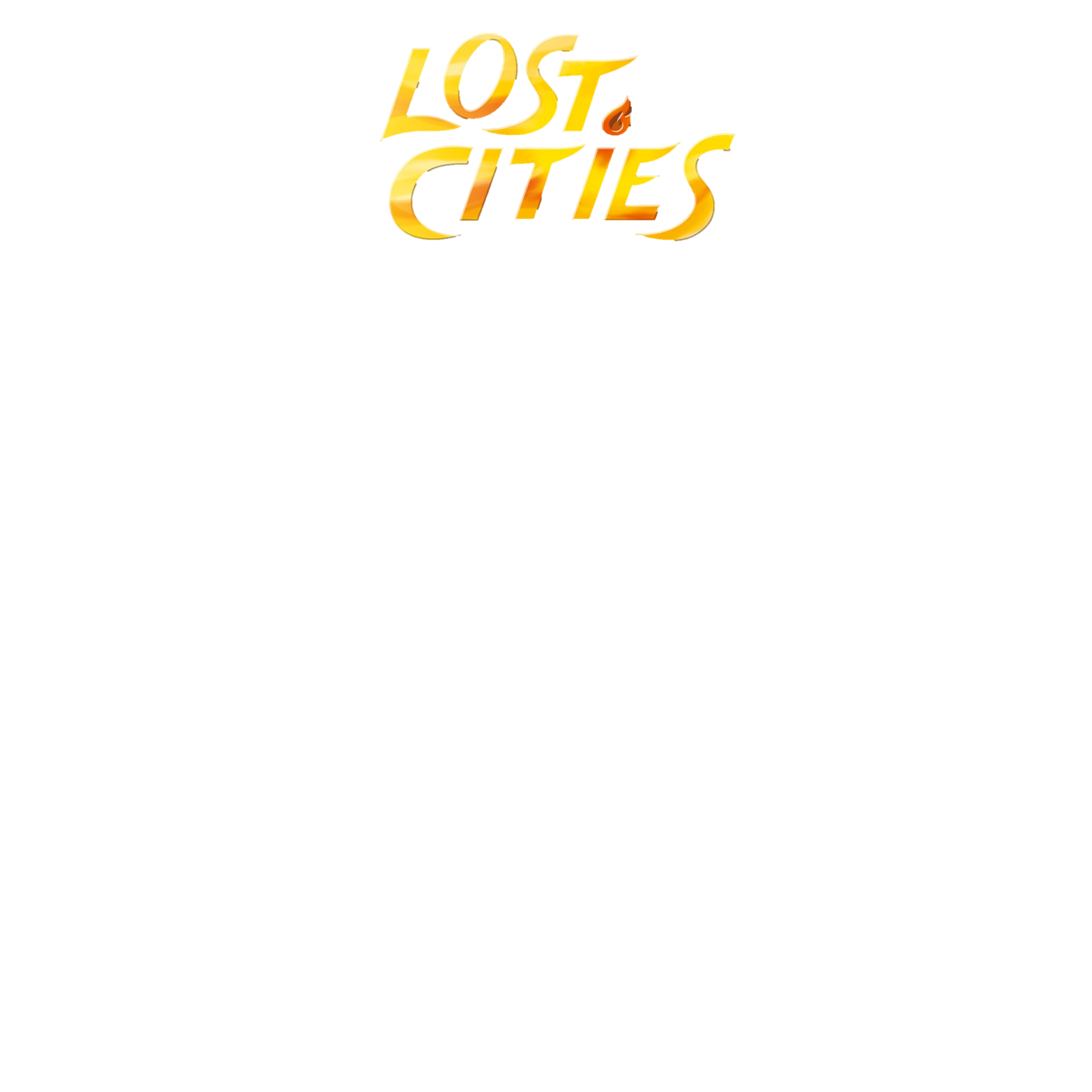 You may play wager cards before any numbers. Numbers played must be higher than previous numbers played.